新北市國中綜合領域輔導團萬里國中經驗分享
施青珍
1030402
採卿校長交給我的任務
萬中的特色課程，是如何將綜合以外的其他領域，結合進來？
新北市萬里國民中學
2
我理解到的是：
重點在談課程，而不是校務經營

同意嗎？
新北市萬里國民中學
3
我也想出個《作業》
這堂課結束後，請您交《出場劵》(如附)
《出場劵》有2題：
1.這2.5小時，令您印象最深刻的事是？
2.此時，您還有什麼揮之不去的問題？

會後，我會站在門口收。有繳交的，才能出場
新北市萬里國民中學
4
萬中剛好有一些例子
7年級單車：勇闖北海岸
8年級溯溪
9年級的課程地圖、畢業系列活動
寒假冬令營：101、102學年度
暑假街道冒險
屁屁山事件簿
主題校慶-異國風情
主題校慶-異想世界
主題校慶-生涯行腳
請問，您想要聽那一個？
新北市萬里國民中學
5
近日研讀一些資料後，感想…
參加完期初「校長會議」後
…
我，被嚇到了



《脆弱的力量》教我一件事：
別把「自卑」當做管理手段
新北市萬里國民中學
6
結語
有位前輩曾對我說：
人，分3類
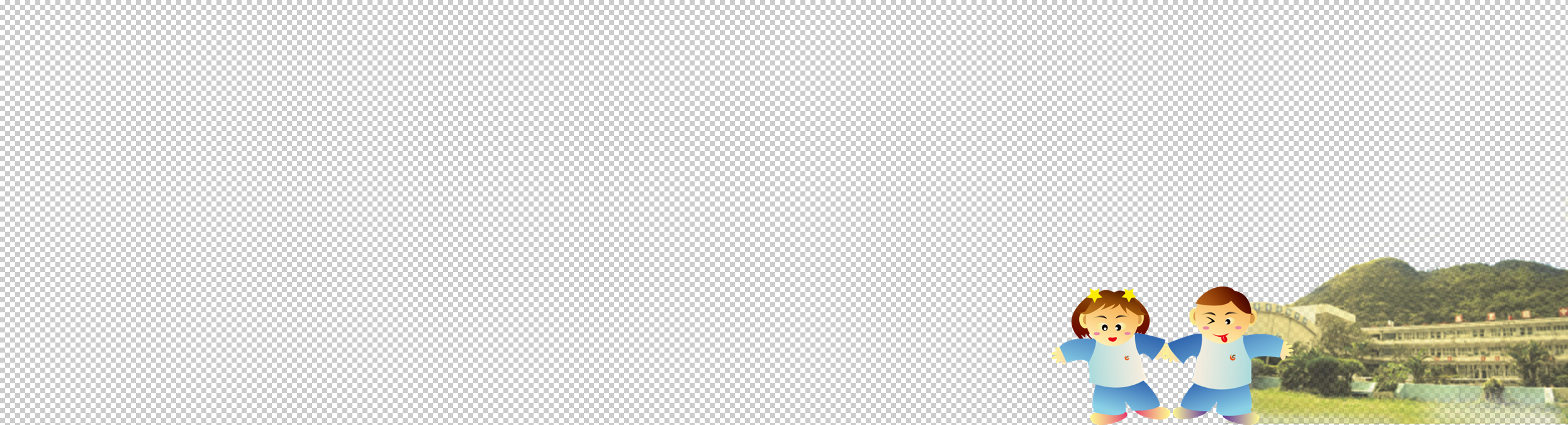 出場劵
新北市萬里國民中學
8